Personality Disorders
Extreme patterns of thinking, feeling, and behaving that are different from a person’s culture
Types of PD’s
Begin early in life and generally do not change
Cause significant problems in life and personal distress
Cluster A = suspicious
Cluster B = emotional and
impulsive
Cluster C = anxious
Suspicious: Paranoid
suspicious, feel others are against them
 sensitive to rejection and hold grudges
 see hidden messages in other's comments
 appear cold and serious

How might this person react to being
randomly pulled over by the police?
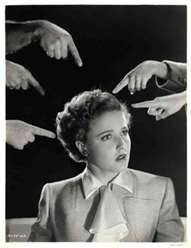 Fictional Character:
Suspicious: Schizoid
emotionally cold
 prefer own company, loners
 no need for friends, sex
 have fantasy world

Question: Why wouldn't this
person feel lonely?
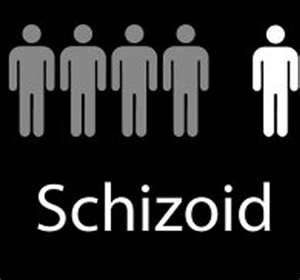 Fictional Character:
Suspicious: Schizotypal
odd ideas, magical thinking
 difficulties with thinking 
 lack of emotion.
 may see or hear strange things
 a distant cousin of schizophrenia

Question: What would you
guess that magical thinking is?
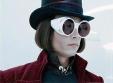 Fictional Character:
Emotional: AntiSocial
no care for feelings of other
easily frustrated and aggressive
 avoid intimacy – relationship are only for self gain.
Psychopathy
 lack of feeling for others - no remorse
 use and manipulate other people
 Human Predators
 No conscience
 early behavior problems

Questions: What early behavioral
Problems might there be?
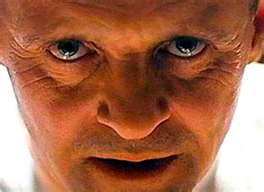 Emotional: Borderline
emotionally unstable
impulsive
 low self-worth
 everything is “good” or “bad”
 intense, unstable relationships
 self-harm
Question: Why do you think this type of person is prone to slashing?
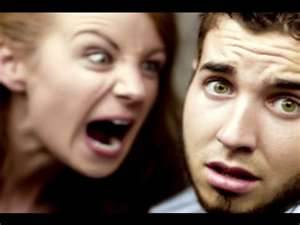 Fictional Character:
Emotional: Histrionic
over dramatic and self-centred
 show strong emotions which change and don’t last
 crave new things, excitement.
 attention seeking- seeks reassurance 
 very seductive - "the life of the party"
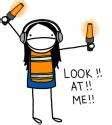 Fictional Character:
Emotional: Narcissistic
strong sense of self-importance
 dream of power, success
 crave attention of others, no warm feelings in return
 exploits and manipulates others
 exaggerates/lies about accomplishments
 sensitive to criticism
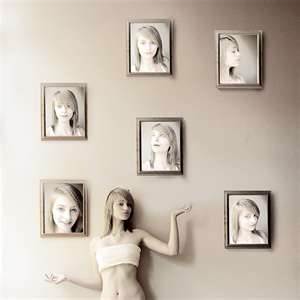 Fictional Character:
Anxious: Obsessive-Compulsive
worry, doubt
 perfectionist - rigid - workaholic
 worry about doing wrong thing 
high moral standards - judgmental of others
 obsessed with trivial details
 humorless
Question: Why would this person be so quick to judge others?
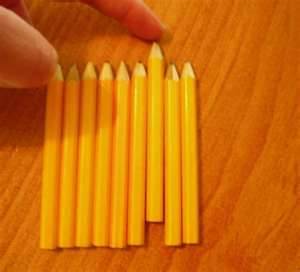 Fictional Character:
Anxious: Avoidant
anxious, tense
 insecure, feelings of inferiority
 have to be liked, accepted
 sensitive to criticism.
 scared of social situations, but lonely

Question: What kind of early trauma might have resulted in this disorder?
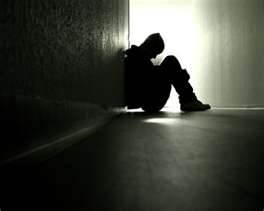 Fictional Character:
Anxious: Dependent
passive - rely on others to make decisions
 feel incompetent 
feel abandoned by others
 submissive, clingy behavior
 fear of separation

Why might this type of person have problems with relationships?
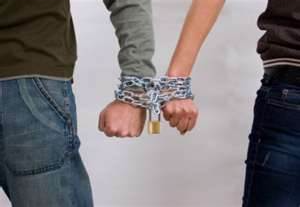 Fictional Character: